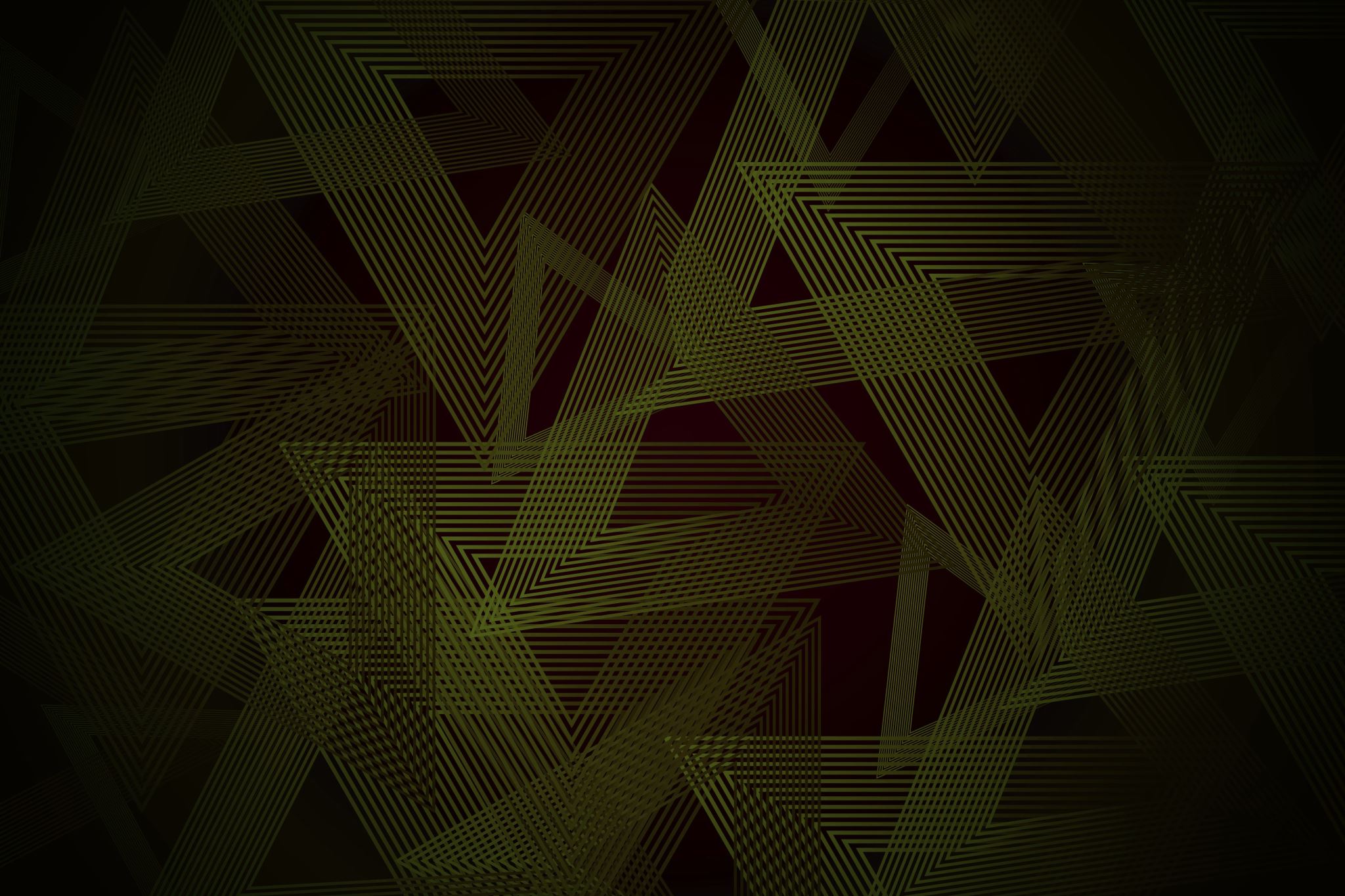 How do I set up a meeting with my Legislator?
First, find out who represents you
Click this link
Enter your full address
Click on the “Contact” link
Email or Call
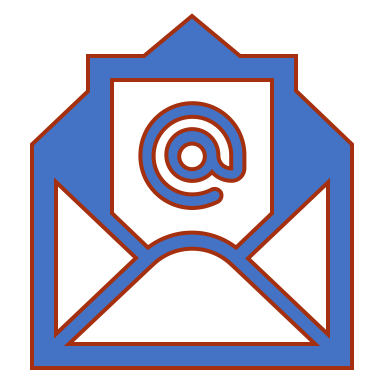 What Do I Say?
What are bill numbers?
Your state  Representative
Your state  Senator
For the Senate
Senate File
SFXXXX
For the House
House File 
HFXXXX